Reduction techniques
Rodrigo Pesantez, Myriam Sanchez
Learning outcomes
Define reduction and its types
Understand the degrees of displacement of fractures
Describe the reduction methods and the tools used
[Speaker Notes: At the end of this lecture you will be able to: 
Define reduction and its types.
Understand the degrees of displacement of fractures.
Describe the reduction methods and the tools used.]
What is reduction?
Realignment of a displaced fracture 
Returning the affected part of the body to its normal position
[Speaker Notes: Reduction is the action of restoring a dislocation or fracture by returning the affected part of the body to its normal position.]
Types of displacement
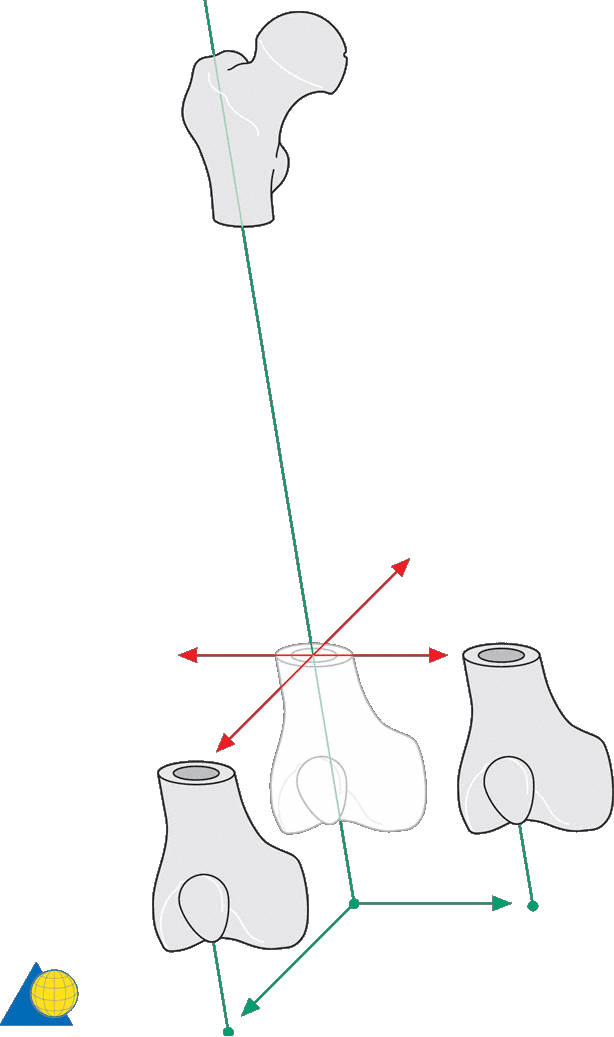 3
2
1
2
1
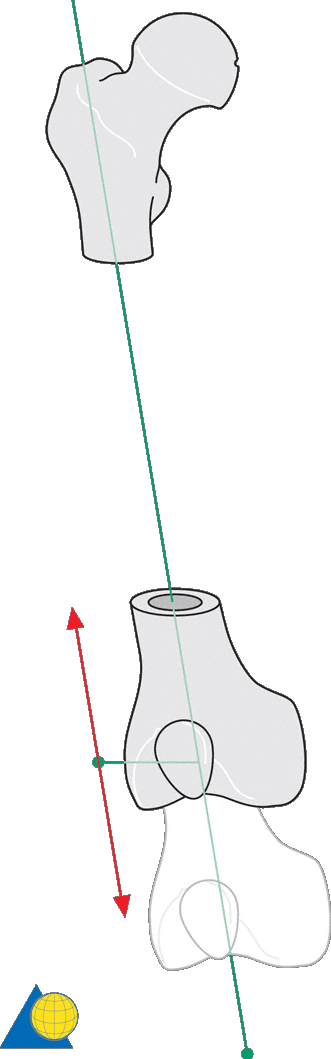 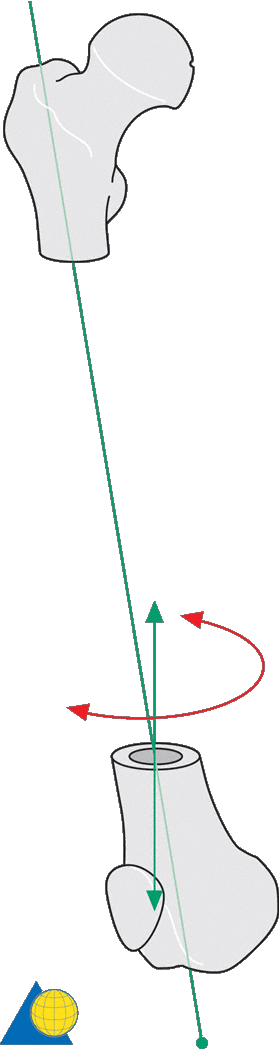 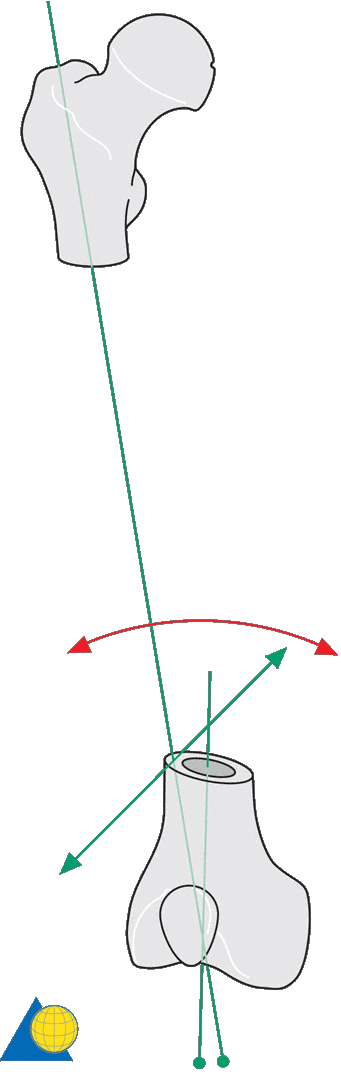 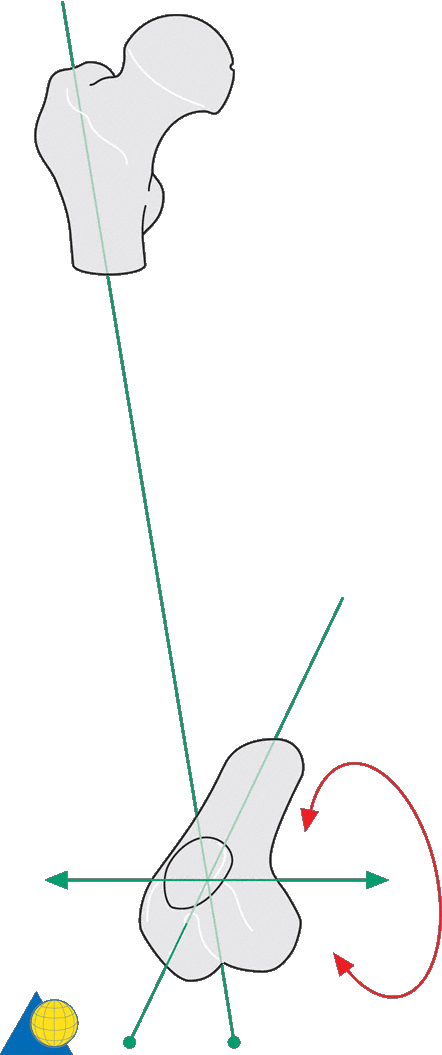 Translational
Rotational
[Speaker Notes: There are two forms of displacement:
Translational displacement:
Medial or lateral and posterior or anterior
Shortening or lengthening
Rotational displacement:
Internal or external rotational malaligment
Valgus or varus malaligment
Flexion or extension malalignment]
Why fracture reduction? Example 1
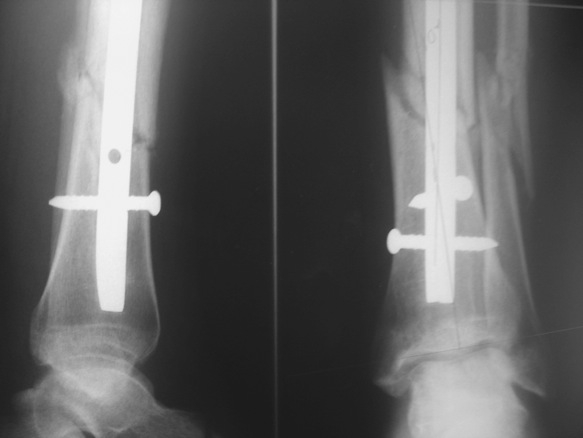 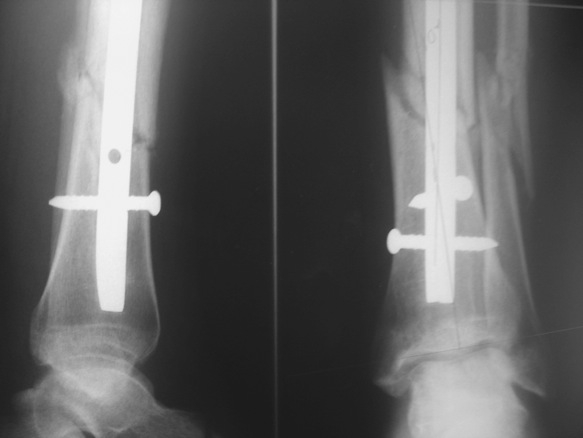 [Speaker Notes: Why fracture reduction? 
Here we can see a fracture fixed with an intramedullary nail that looks reduced on the lateral view. On the AP view however we can see that there is some valgus angulation of the distal fragment.]
Why fracture reduction? Example 2
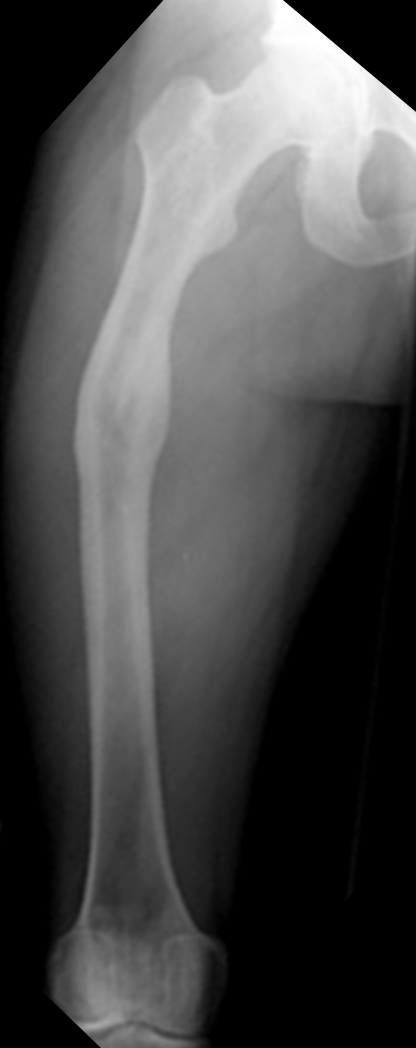 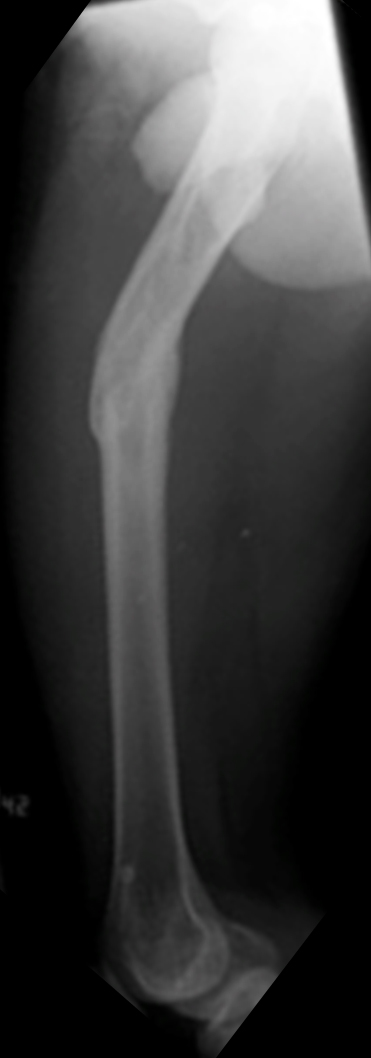 [Speaker Notes: Why fracture reduction? 
This fracture was not treated operatively and has healed with varus, antecurvatum, and shortening malunion.]
Aim of reduction
Anatomical reduction
Perfect restoration of bone morphology
Functional reduction
Restoration of anatomical relationships of proximal and distal main fragments:
Length
Alignment 
Rotation
[Speaker Notes: Some fractures are reduced perfectly to restore the bony anatomy and others to restore the relationship between the proximal and distal main fragments, setting the scene for recovery of the function of the limb.]
Choice of reduction method
Depends on the location of the fracture:
Metaphysis and diaphysis:
Functional reduction
Epiphysis (joint):
Anatomical reduction
[Speaker Notes: The decision, which reduction method should be used, depends on the location of the fracture:	
Meta- and diaphyseal fractures usually need functional reduction.
Joint fractures need anatomical reduction.]
Reduction of diaphyseal fractures
Restore functional anatomy:
Length
Alignment
Rotation

Restore axis of the extremity: 
Eg, lower limb
[Speaker Notes: In diaphyseal fractures:
The functional anatomy is restored (length, alignment, and rotational axis).
The load-bearing axis of the extremity is restored (especially important in the lower limb).]
Reduction of diaphyseal fractures
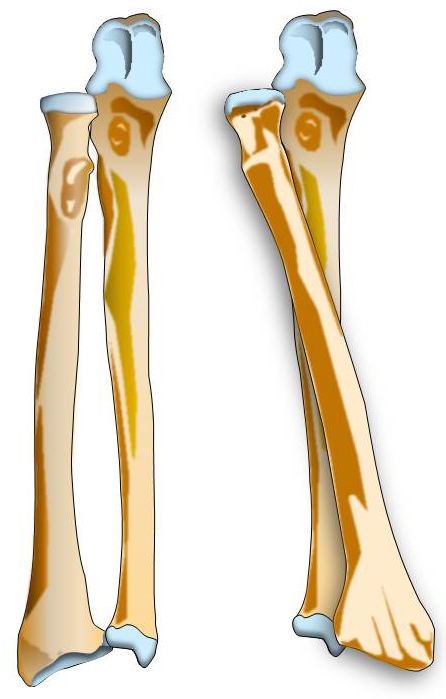 Restore functional anatomy:
Length
Alignment
Rotation

Restore axis of the extremity: 
Eg, lower limb

Exception: forearm, which works as a single articular unit
[Speaker Notes: An exception is the forearm. The forearm works as a joint (radiohumeral joint, and proximal and distal radio-ulnar joints for pronation and supination).

Image courtesy: Professor Christopher L Colton.]
Reduction of articular fractures
Anatomical reduction of the joint surfaces:
Avoid steps
Avoid gaps

Restore axial alignment
[Speaker Notes: In articular fractures:
The joint surface is restored anatomically. Gaps and steps in the articular surface must be avoided.
“Steps” means that there is a difference between the levels of two main articular fragments.
“Gaps” means that there is some space between two adjacent main articular fragments.
The axial alignment is restored.]
Methods
Direct:
Restore every fragment under direct vision

Indirect:
Blind (not under direct vision) reposition of fragments
Manipulation by traction
[Speaker Notes: There are two reduction methods:
Direct reduction where every fragment under direct vision is restored.
Indirect reduction where the direction is done without direct view on the fracture.]
Methods of direct reduction
Direct clamp application:
Joint
Shaft
Push-pull technique
Direct application of an implant
“Shoehorn technique”
[Speaker Notes: There are different techniques of direct direction.]
Direct clamp application: joint (example 1 and 2)
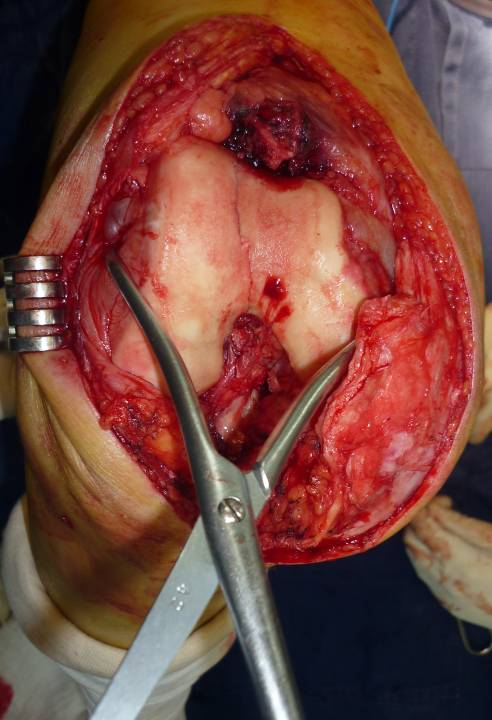 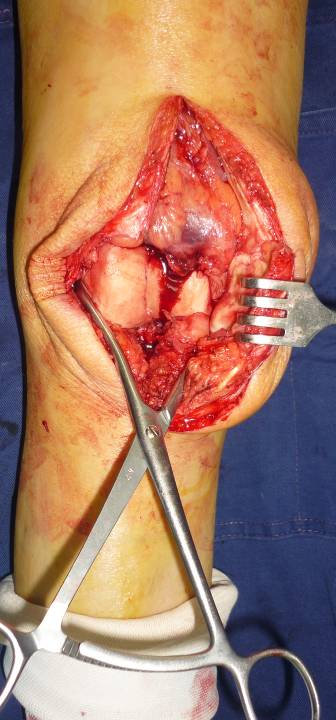 Elbow
Knee
[Speaker Notes: On this slide you can see how the distal femoral and distal humeral fractures are reduced with a pointed reduction clamp.]
Direct clamp application: joint (example 3)
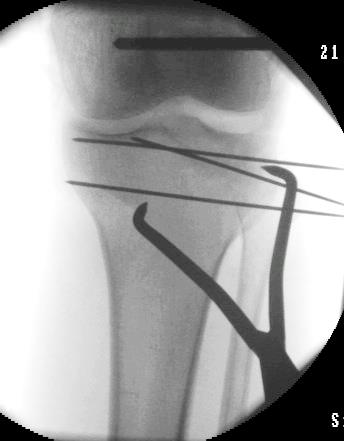 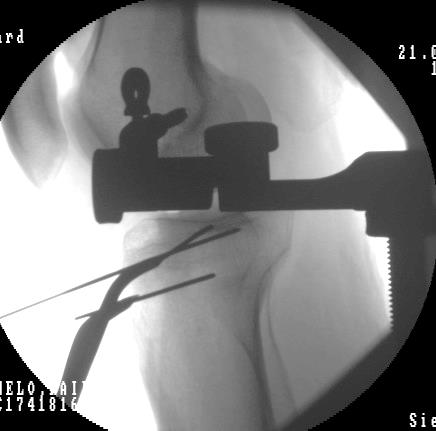 [Speaker Notes: Reduction of proximal tibia/tibia plateau using a distractor in combination with a pointed reduction forceps.]
Direct clamp application: shaft (example 4)
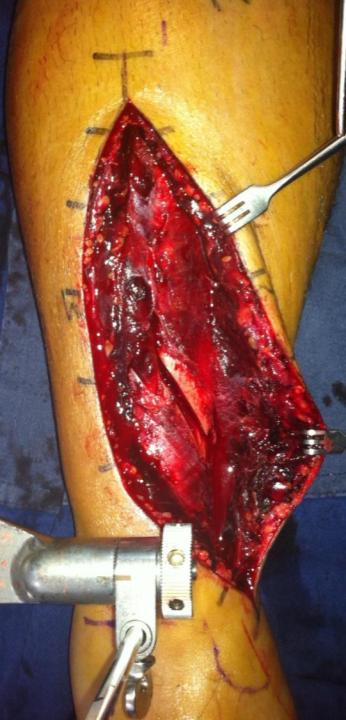 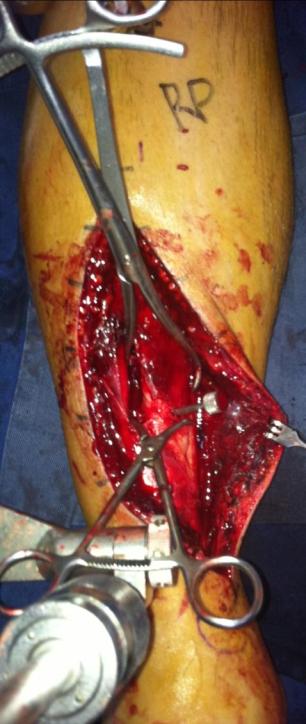 [Speaker Notes: Also here the distractor is used to gain normal length. The forceps then reduces the main fragments.]
Additional Material
The next four slides (slides on reduction tools) are additional to the core knowledge but may be incorporated in any presentation, in which it is required.
[Speaker Notes: Information for faculty: All slides on reduction tools can be used and explained. An possible alternative is a discussion of these instruments during hands-on exercises (eg, AO Skills Lab). In that case you may wish not to show these slides.]
Direct clamp application: reduction tools
Pointed reduction forceps (Weber)
or two-forceps techniques
ReOne-duction in different planes
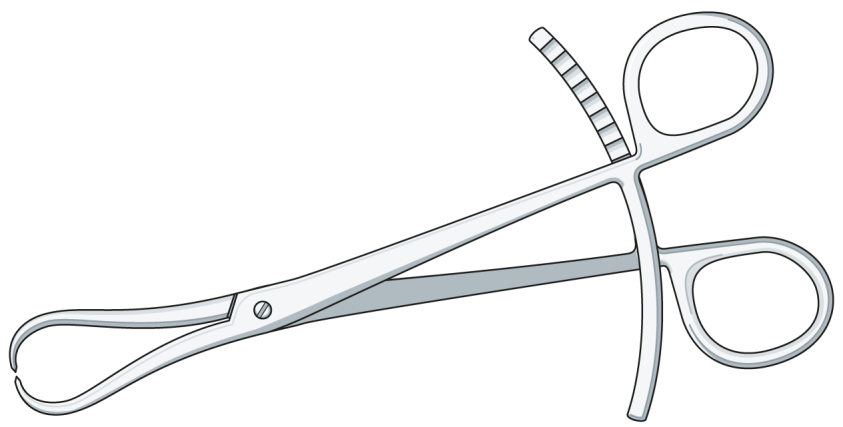 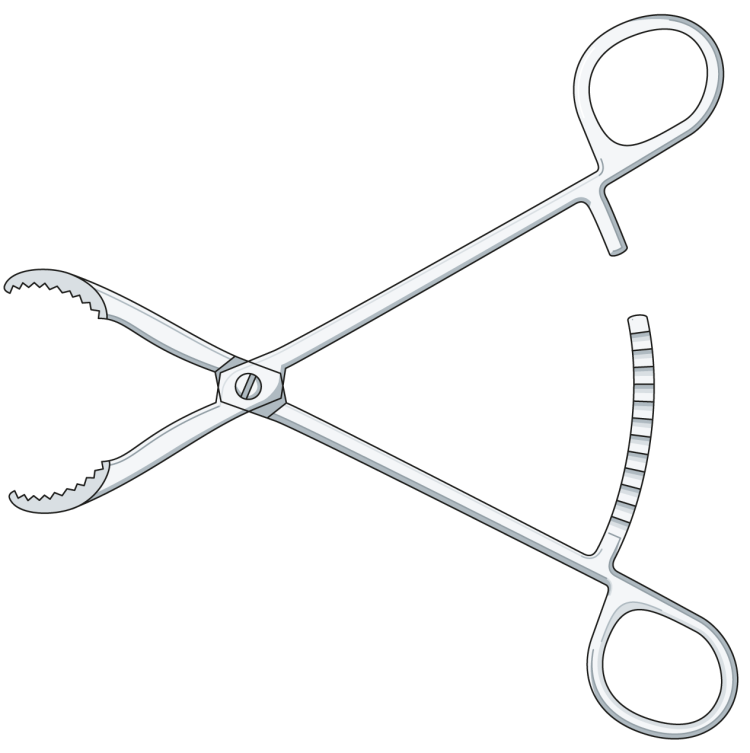 Toothed reduction forceps
Used for alignment of plate on diaphyseal bone and reduction
[Speaker Notes: Information for faculty: All slides on reduction tools can be used and explained. An possible alternative is a discussion of these instruments during hands-on exercises (eg, AO Skills Lab). In that case you may wish not to show these slides.

Commonly used reduction tools are:
Pointed reduction forceps
Toothed reduction forceps]
Direct clamp application: reduction tools
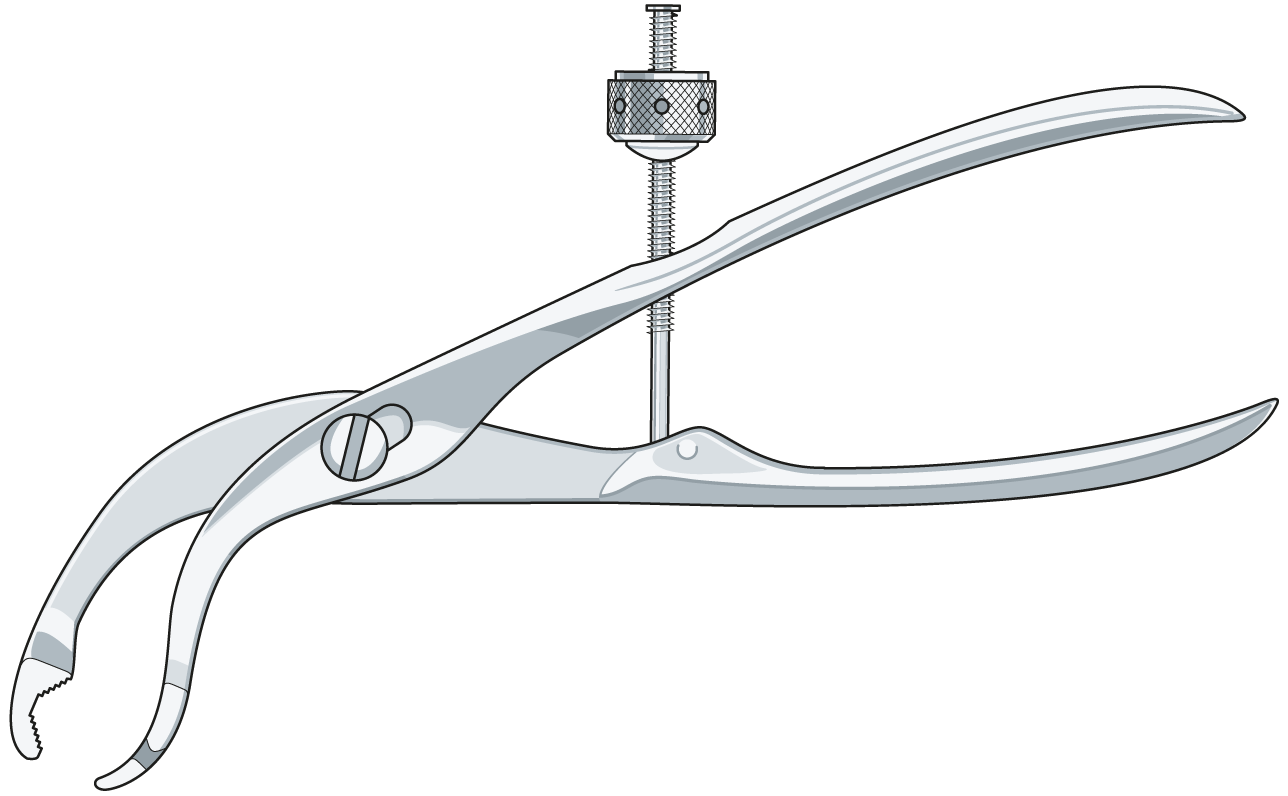 Bone holding forceps, self-centering (Verbrugge)
Bone spreader
Distraction
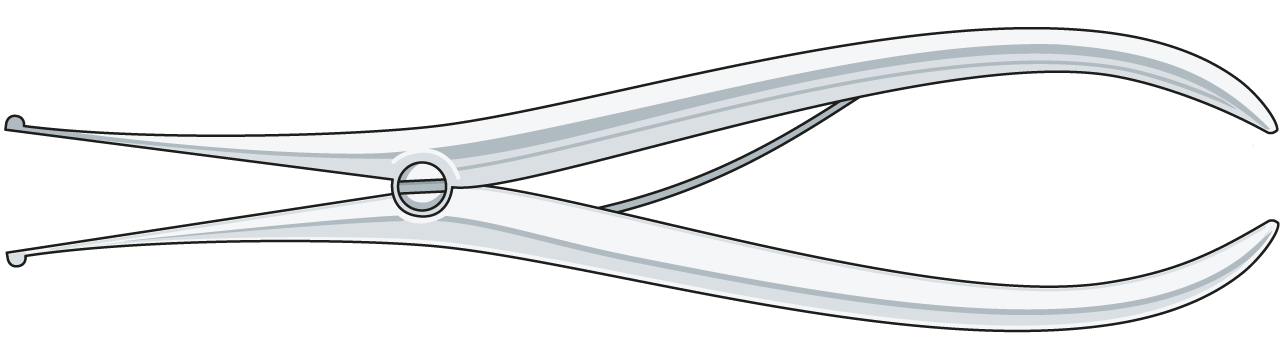 Colinear reduction clamp:
With different attachments, hooks, etc
Compression
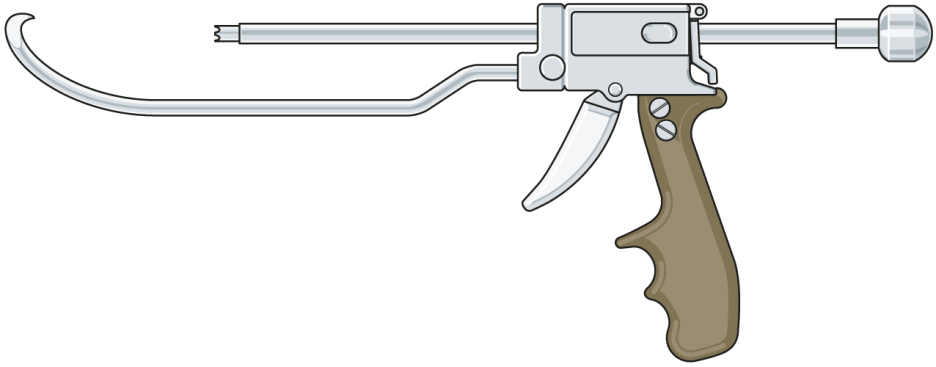 [Speaker Notes: Information for faculty: All slides on reduction tools can be used and explained. An possible alternative is a discussion of these instruments during hands-on exercises (eg, AO Skills Lab). In that case you may wish not to show these slides.

Commonly used reduction tools are:
Bone-holding forceps, Verbrugge type
Bone spreader
Colinear reduction clamp]
Direct clamp application: reduction tools
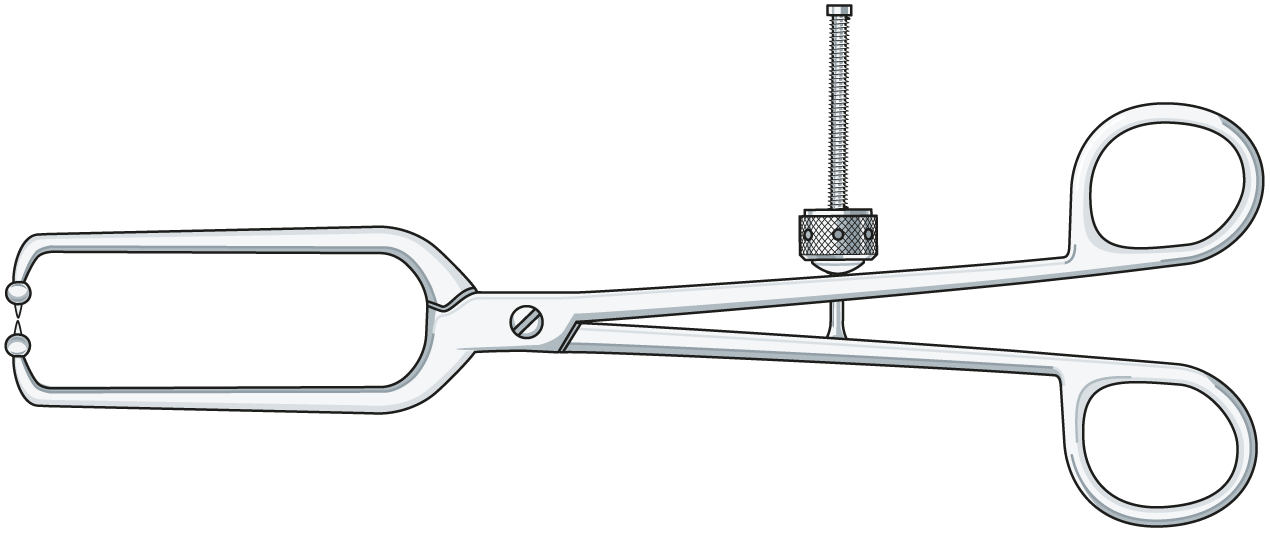 Pelvic reduction forceps (King/Queen Tong)
With ballpoints
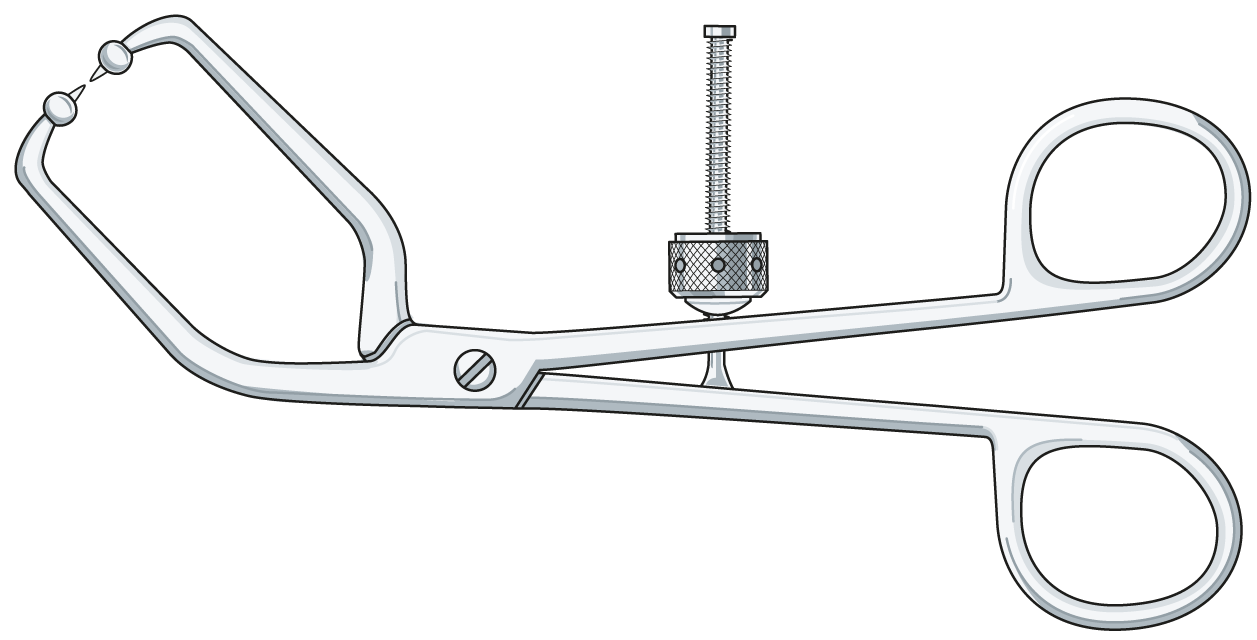 Angled pelvic reduction forceps (Matta forceps)
[Speaker Notes: Information for faculty: All slides on reduction tools can be used and explained. An possible alternative is a discussion of these instruments during hands-on exercises (eg, AO Skills Lab). In that case you may wish not to show these slides.

Reduction tools for oseosynthesis of the pelvis are:
Pelvic reduction forceps
Angled pelvic reduction forceps]
Direct clamp application: reduction tools
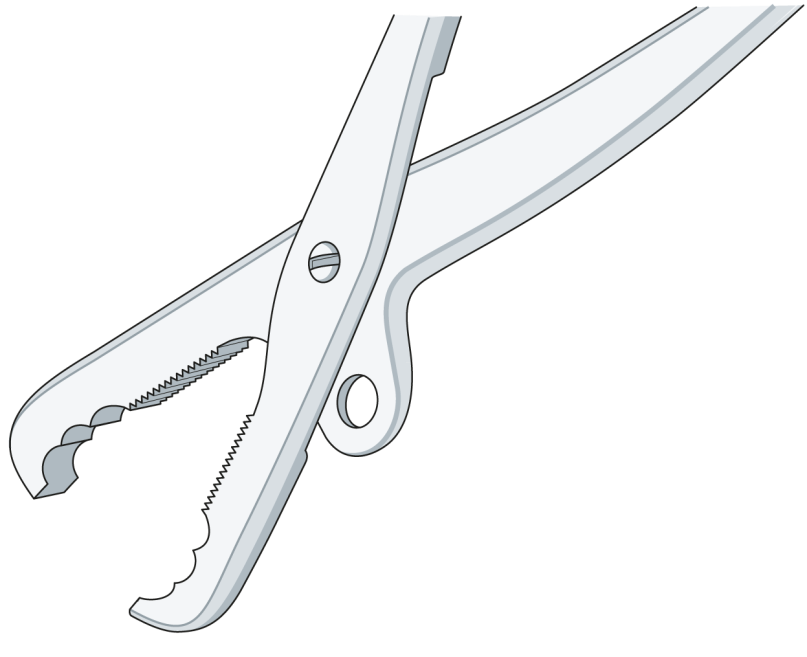 Pelvic reduction forceps (Faraboeuf)
Used with 3.5 mm and 4.5 mm screws
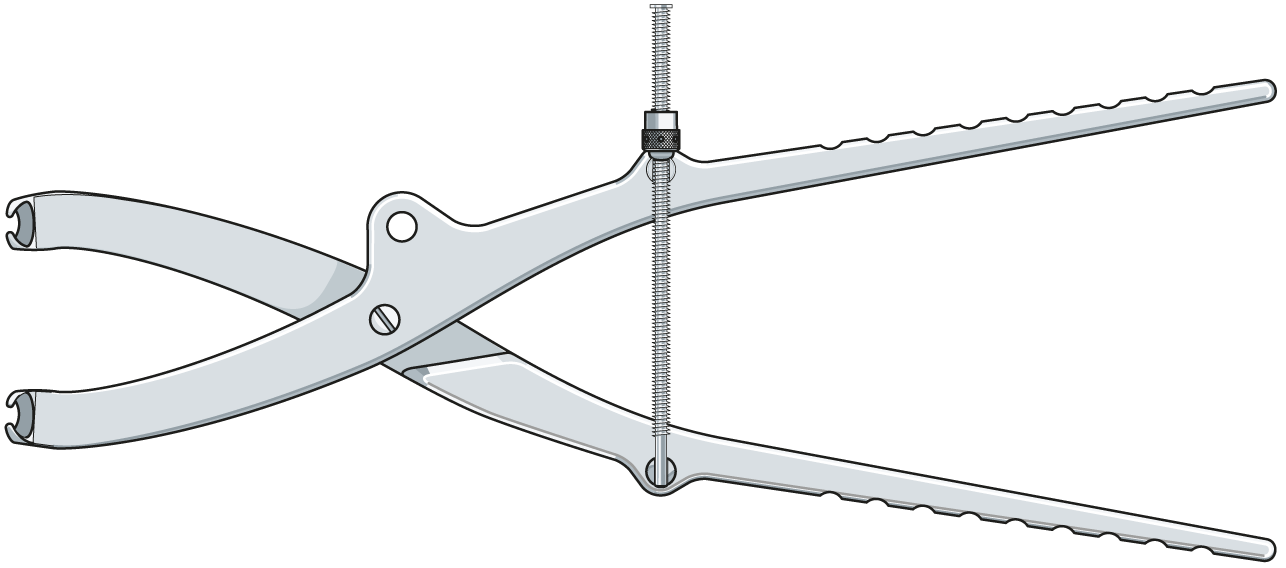 Pelvic reduction forceps (Yungbluth)
Used with 3.5 mm and 4.5 mm screws
[Speaker Notes: Information for faculty: All slides on reduction tools can be used and explained. An possible alternative is a discussion of these instruments during hands-on exercises (eg, AO Skills Lab). In that case you may wish not to show these slides.

Reduction tools for osteosynthesis of the pelvis are:
Faraboeuf 
Yungbluth]
Push–pull technique
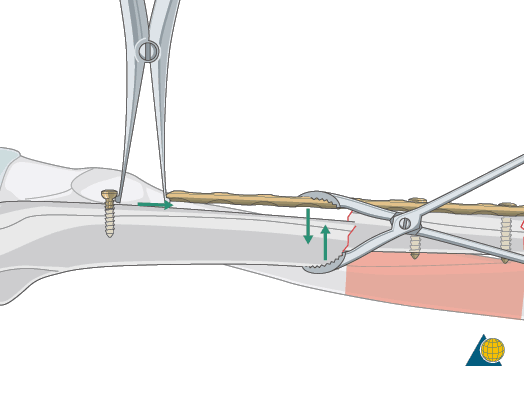 Push
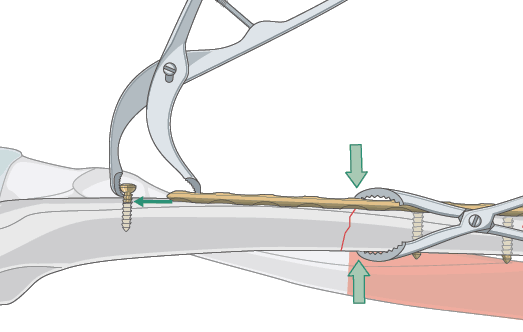 Pull
[Speaker Notes: In diaphyseal fractures fixed with a plate, the plate is attached to one fragment: then a bone spreader, placed between the end of the plate and an independent screw in one main fragment, can be used to distract the fracture for reduction.A loosely applied reduction forceps helps to maintain the alignment of the main fragment with the plate.
In a next step, in order to maintain the reduction using the same independent screw, preliminary axial compression can then be obtained by pulling the plate end towards the independent screw with a small Verbrugge clamp.]
Direct application of an implant (plate)
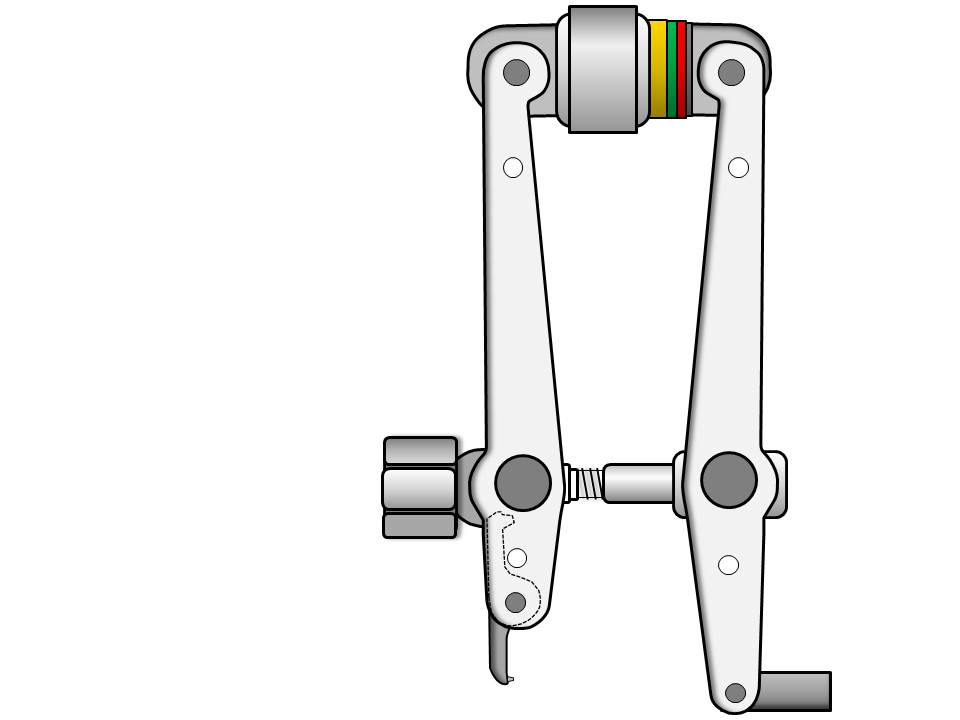 The articulated tension device (ATD) may also be used for the push-pull technique
[Speaker Notes: The articulated tension devide (ATD) can be used to serve the push-pull principle, as illustrated on the previous slide. 
The push stage is achieved by reversing the hook on the articulated tension device (see circle and next slide).

Image courtesy: Professor Christopher L Colton.]
Direct application of an implant (plate)
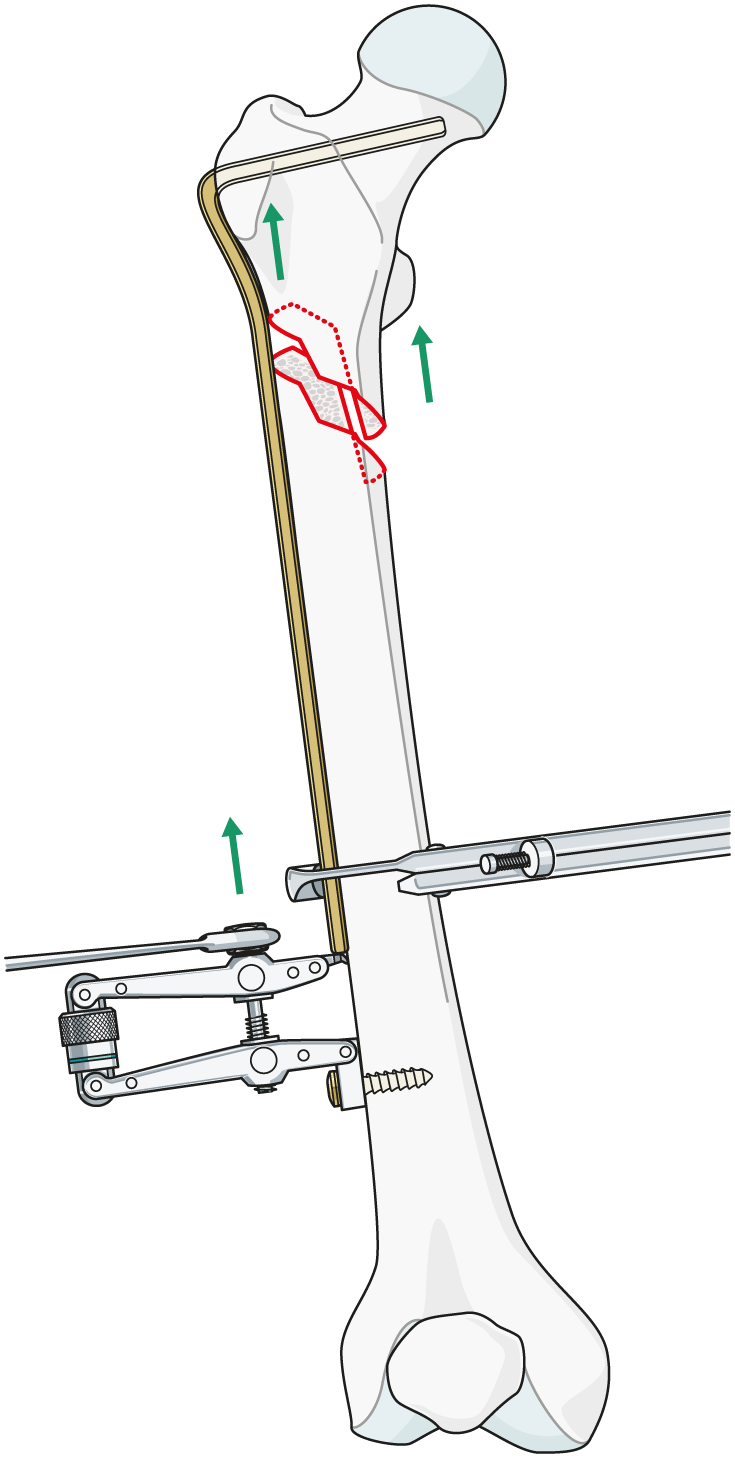 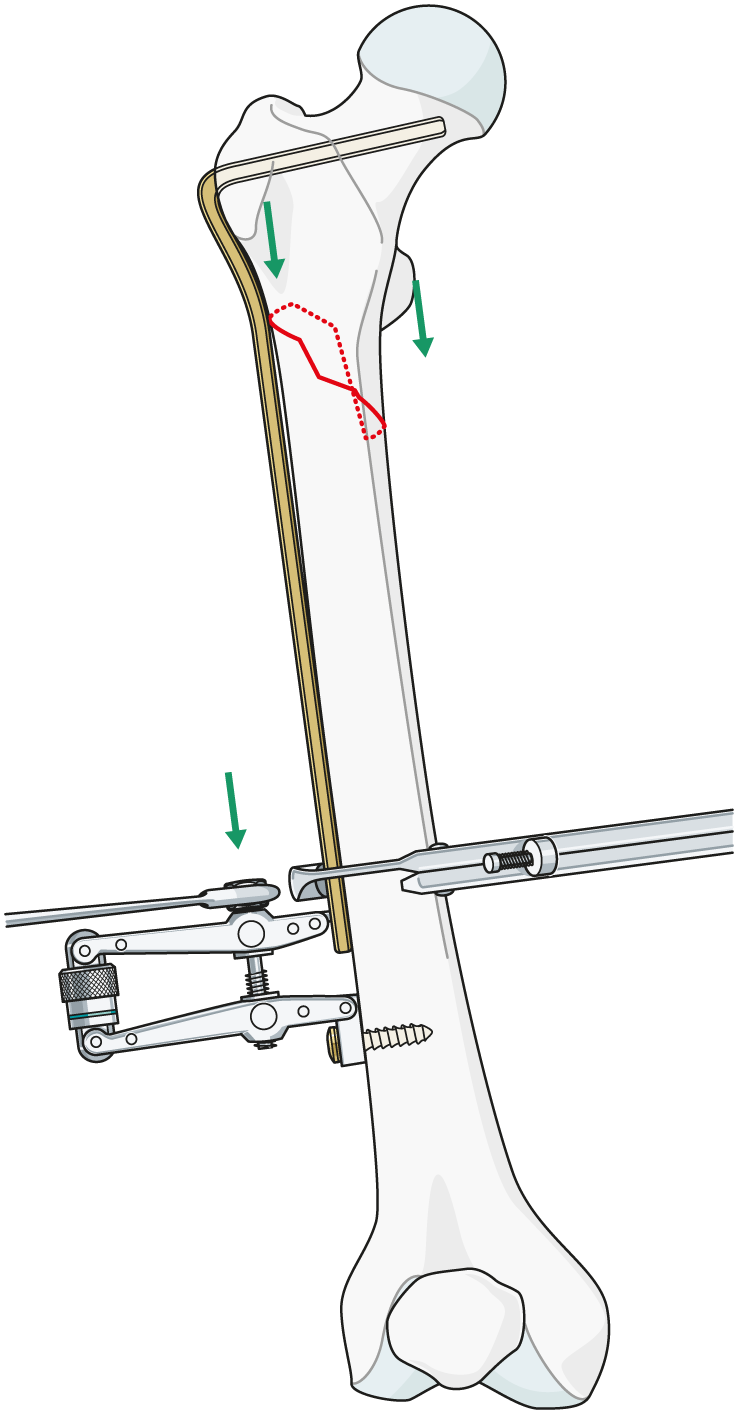 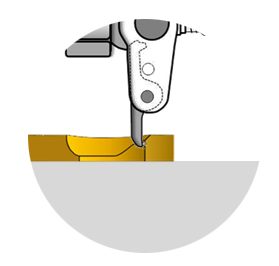 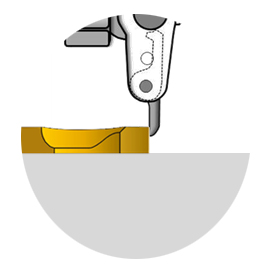 Shoehorn technique
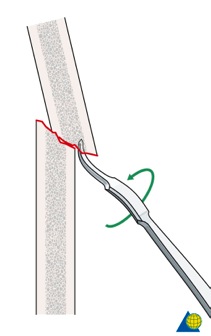 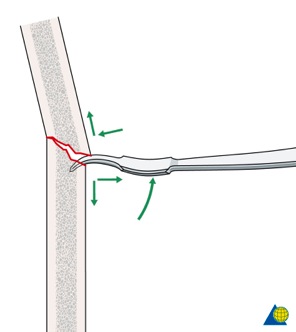 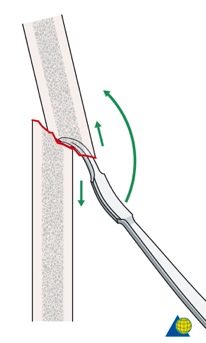 [Speaker Notes: The tip of a Hohmann retractor can be used by placing it between the two bone ends of a fracture. By turning the instrument and levering the fragments into position the fracture can be reduced.]
Methods of indirect reduction
Traction table with image intensifier
Distractor and joysticks
Frames
Traction table
Prereduction
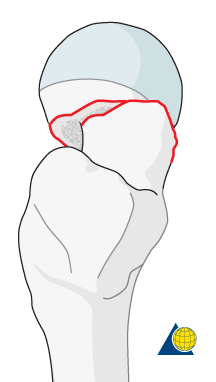 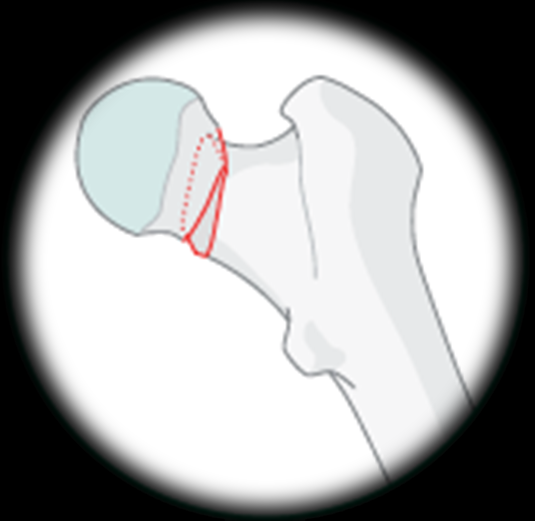 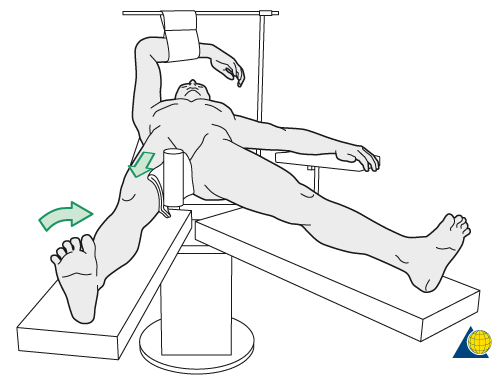 Postreduction
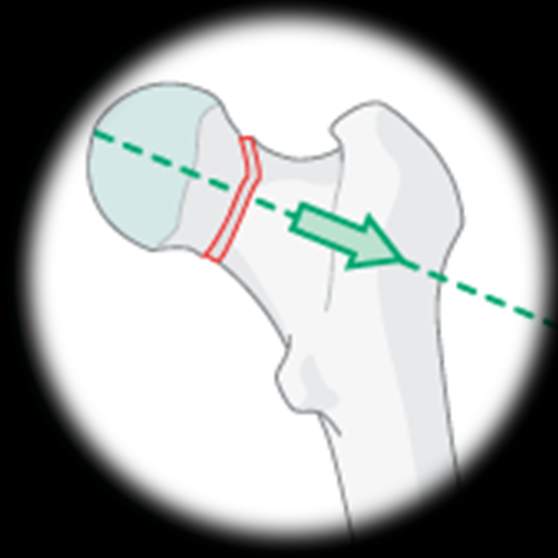 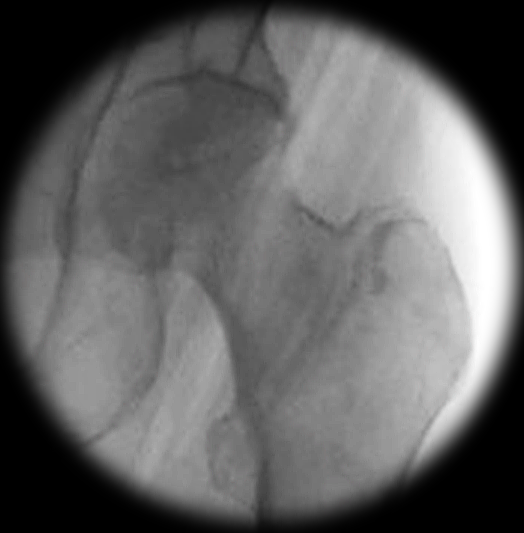 [Speaker Notes: The fracture table is used to facilitate the reduction of certain fractures. It is commonly used for the reduction and fixation of proximal hip fractures.]
Traction table (with image intensifier)
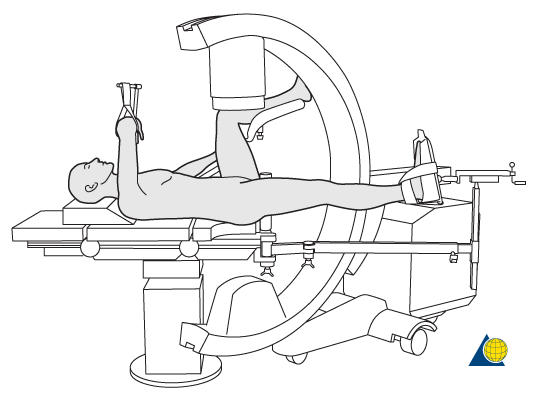 [Speaker Notes: The use of the image intensifier is crucial when performing closed reduction and to guide fixation.
When using the extension table, good access with the image intensifier must be possible in both views, AP and lateral view.]
Distractor and joysticks
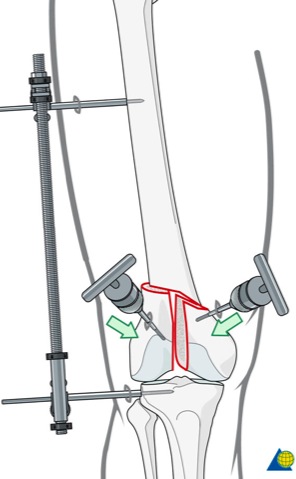 [Speaker Notes: The large distractor is a tool used to distract the fracture. In a next step reduction can be carried out. The distractor can be used with any table, for any type of fracture, and with all kinds of implants, including the intramedullary nail.
In combination with joysticks (Schanz screw with T-handle, placed in each fragment) reduction can more easily be obtained.]
Distractor and joysticks: example
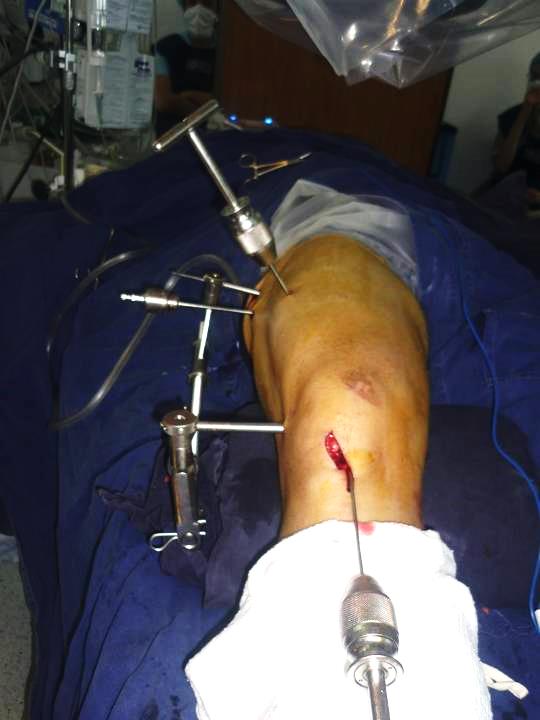 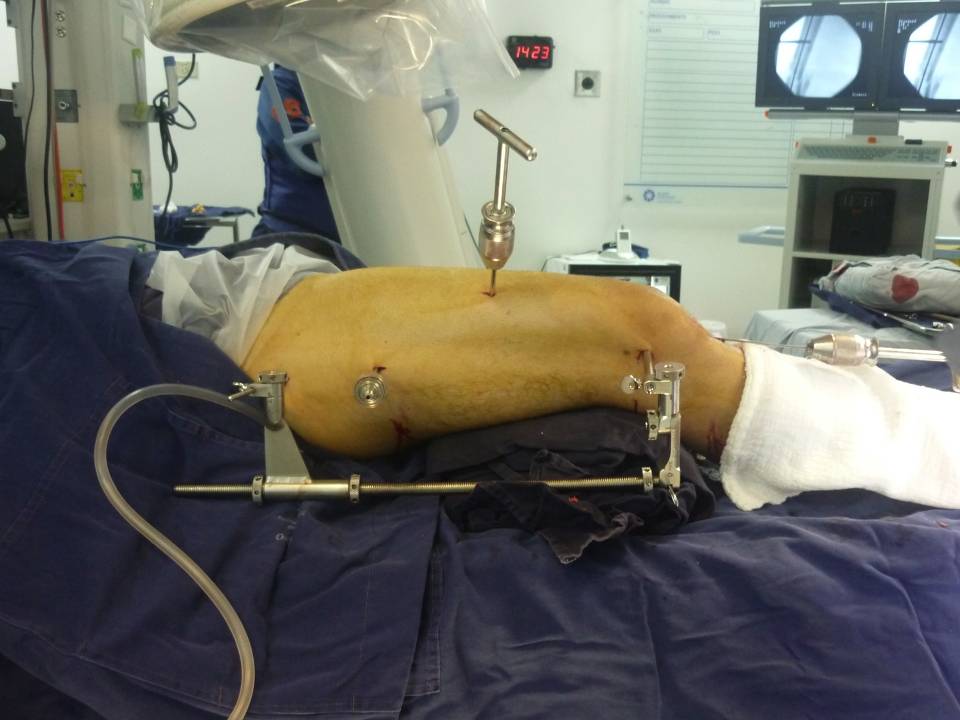 Frames with reduction forceps: example
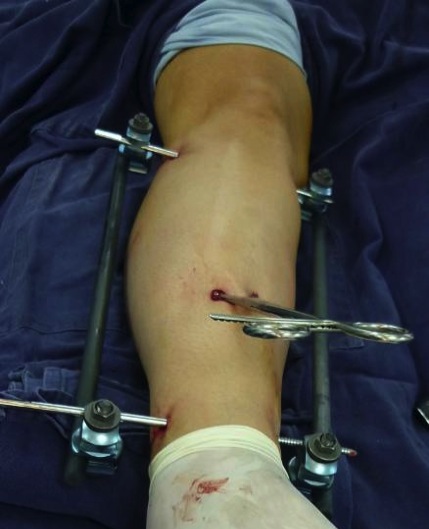 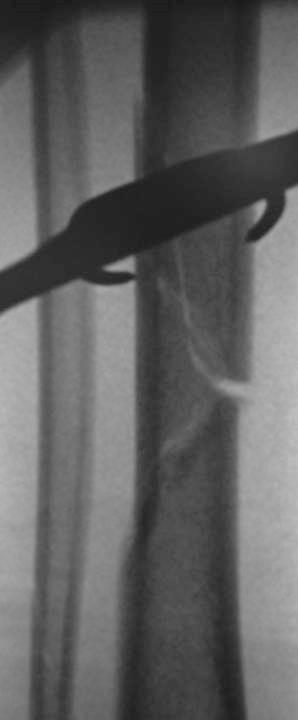 [Speaker Notes: Also the external fixator system with frame distraction can be used to obtain preliminary reduction, particularly in length.]
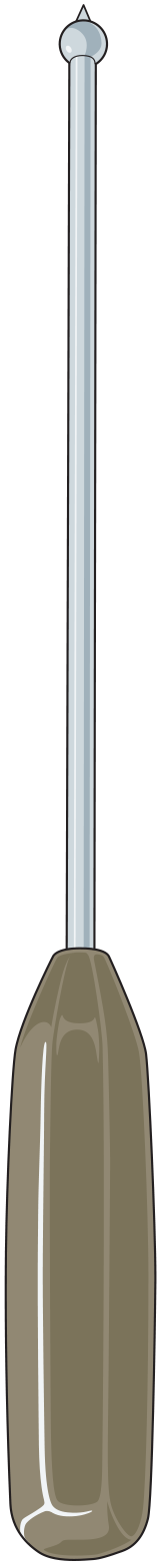 Ball spike
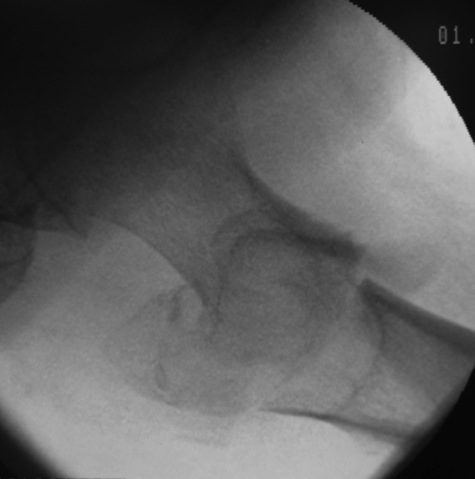 Direct reduction
Advantages:
Easy to see the fracture
Easier to reduce 
Disadvantages:
Increases the soft-tissue insult
[Speaker Notes: The advantages of direct reduction (from point of view of the surgeon) are that the fracture can easily be seen, which makes it easier to reduce.
The disadvantage is that it is often associated with increased surgical insult to the soft tissue.]
Indirect reduction
Advantages:
Preserves soft tissues – biology
Disadvantages:
More difficult to reduce 
More difficult to keep it reduced
Increased ionizing radiation
[Speaker Notes: The advantage of indirect reduction is that the soft tissues are preserved from additional insult.
Disadvantages are, firstly, the fact that many fractures are more difficult to reduce indirectly and to maintain reduced. Secondly, indirect reduction is also combined with an increased use of the image intensifier, and consequently, a higher exposure of the surgical team to ionizing radiation.]
Questions?
[Speaker Notes: Optional: Insert questions to check learning outcomes.]
The aim of anatomical reduction is
1. Perfect restoration of bone morphology
2. Restoration of anatomical relationships of 
    proximal and distal main fragments
3. Restoration of length, alignment, and rotation
[Speaker Notes: Optional: Insert questions to check learning outcomes.]
The aim of anatomical reduction is
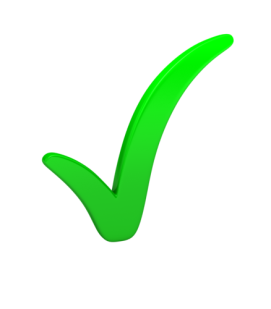 1. Perfect restoration of bone morphology
2. Restoration of anatomical relationships of 
    proximal and distal main fragments
3. Restoration of length, alignment, and rotation
[Speaker Notes: Optional: Insert questions to check learning outcomes.]
Methods of direct reduction
1. Ball spike
2. Push pull technique and traction table
3. Direct clamp application and shoe horn 
technique
[Speaker Notes: Optional: Insert questions to check learning outcomes.]
Methods of direct reduction
1. Ball spike
2. Push pull technique and traction table
3. Direct clamp application and shoe horn 
technique
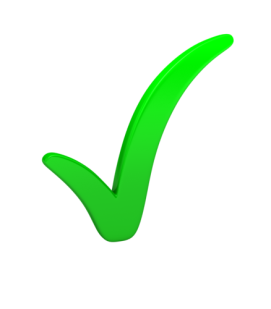 [Speaker Notes: Optional: Insert questions to check learning outcomes.]
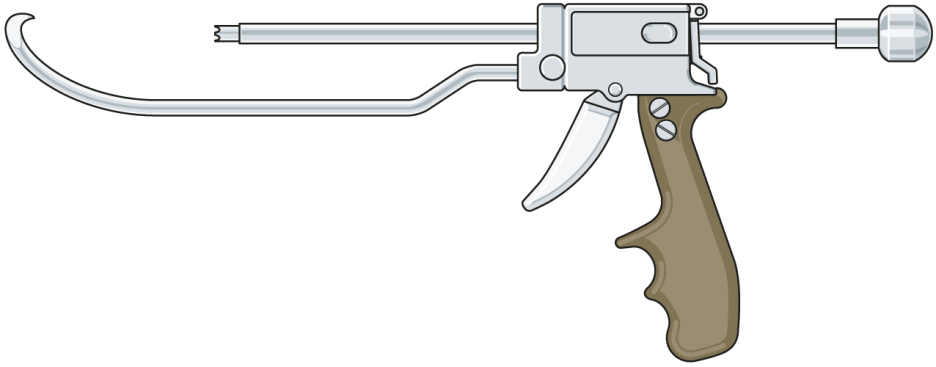 The colinear reduction clamp is used for
1. Distraction
2. Compression
3. Distraction and compression
[Speaker Notes: Optional: Insert questions to check learning outcomes.]
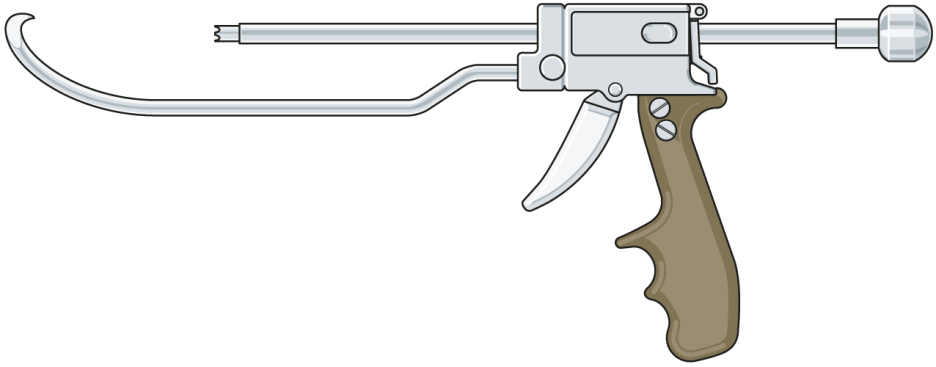 The colinear reduction clamp is used for
1. Distraction
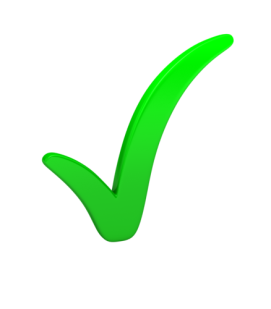 2. Compression
3. Distraction and compression
[Speaker Notes: Optional: Insert questions to check learning outcomes.]
Summary
You should now be able to:
Define reduction and its types
Understand the degrees of displacement of fractures
Describe the reduction methods and the tools used
[Speaker Notes: You should now be able to:
Define reduction and its types.
Understand the degrees of displacement of fractures.
Describe the reduction methods and the tools used.]